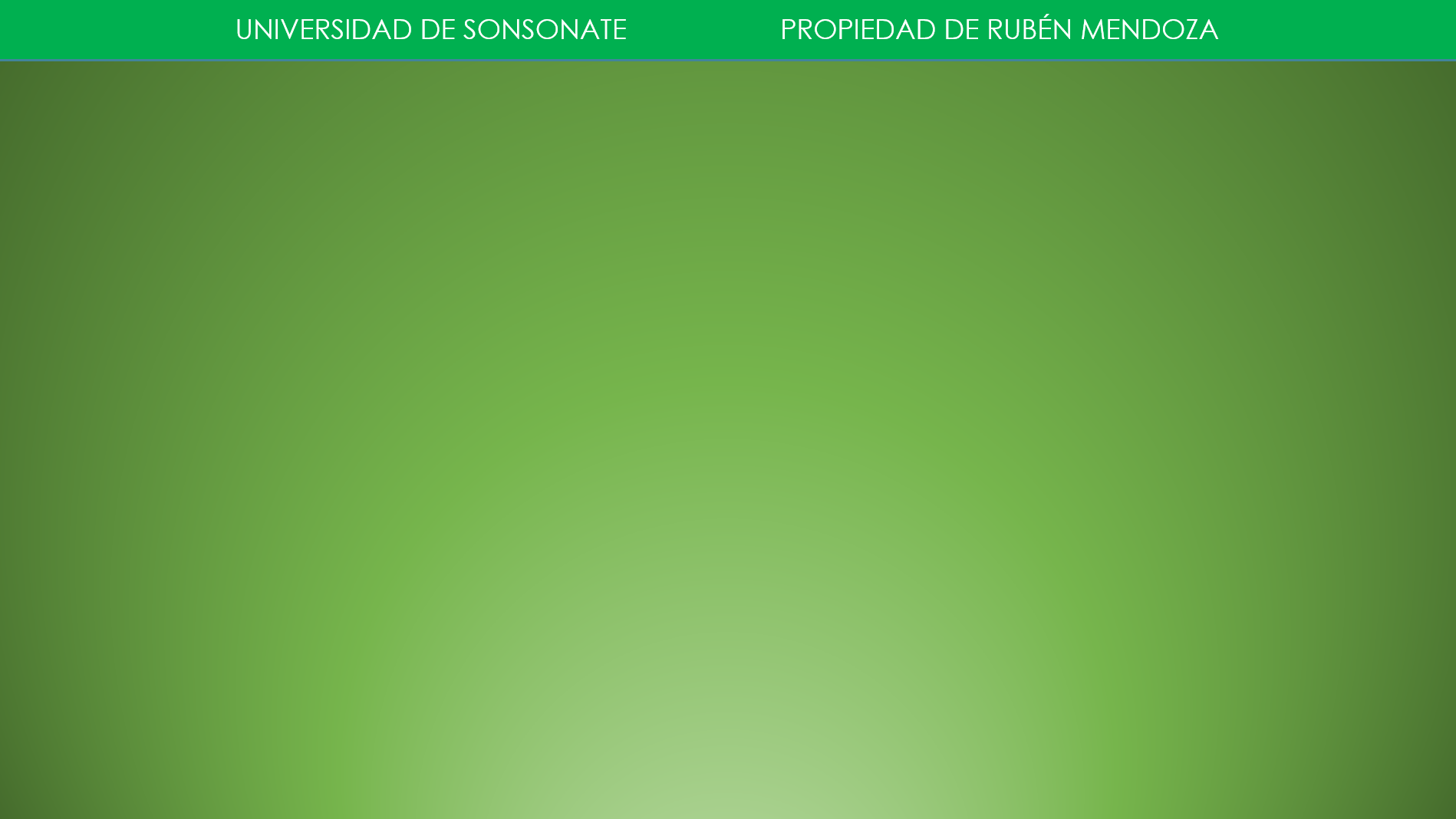 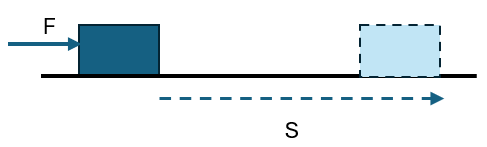 ¿Qué ocurre cuando la fuerza no es paralela al desplazamiento?
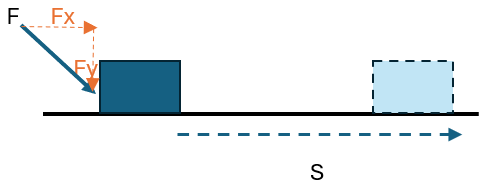 Si dibujamos el triángulo formado por el vector y sus componentes rectangulares:
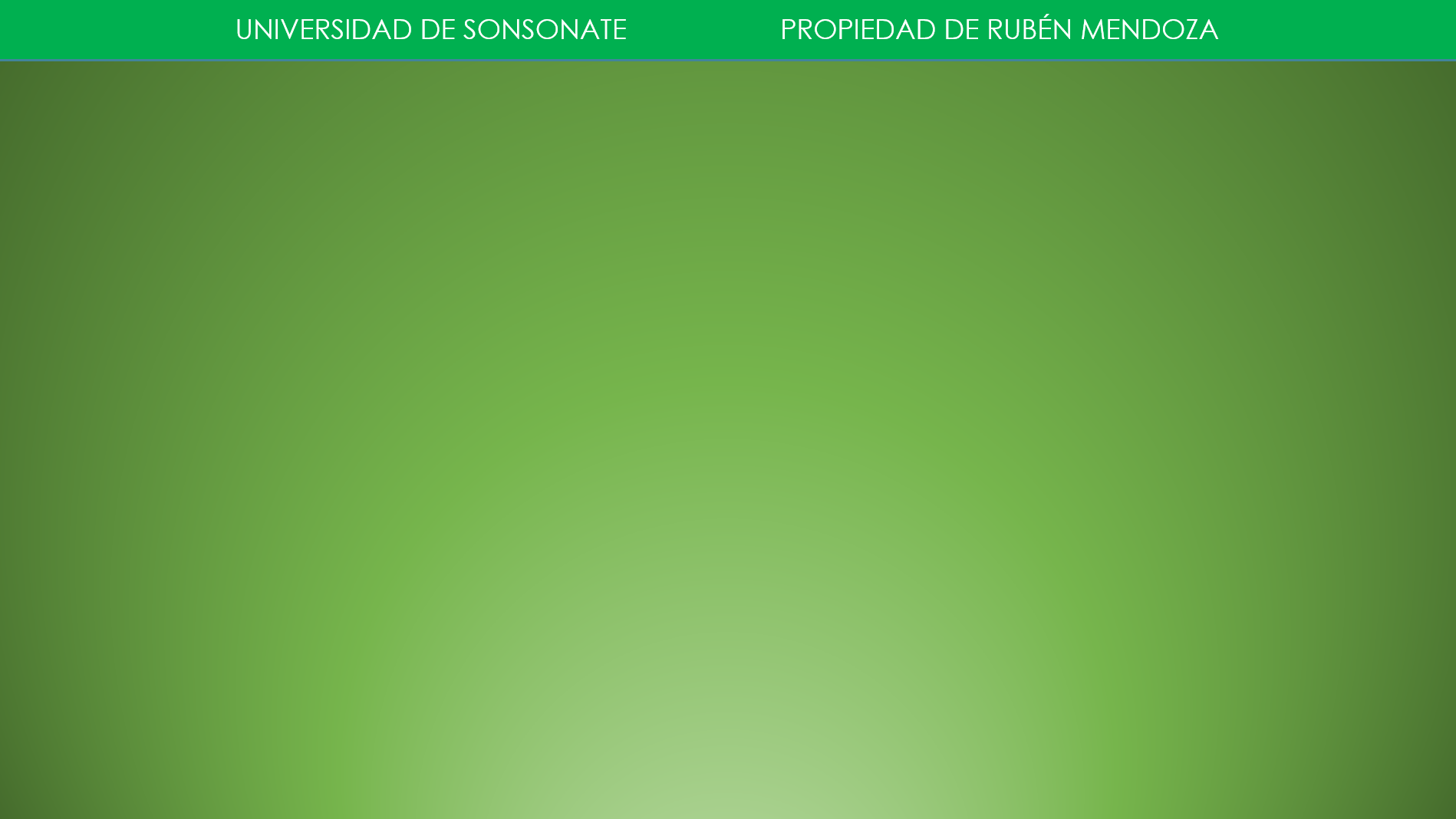 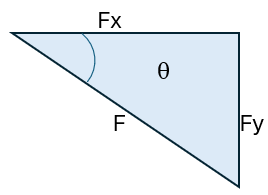 La componente horizontal (Fx) y la componente vertical (Fy) de una fuerza, la calcularemos de esta manera, siempre y cuando el ángulo conocido sea con la horizontal.
Entonces, la componente que está colaborando a que el objeto se mueva hacia la derecha es la horizontal; la vertical no está haciendo más que produciendo que la fuerza de contacto con la superficie (fuerza normal), aumente.
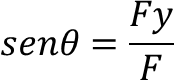 Por lo tanto, el trabajo realizado, sería solo de la componente horizontal:
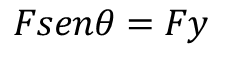 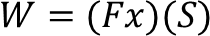 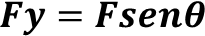 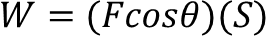 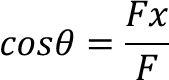 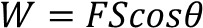 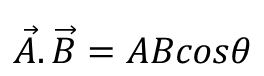 Recordando que en el álgebra vectorial:
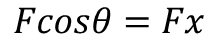 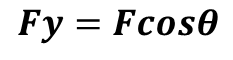 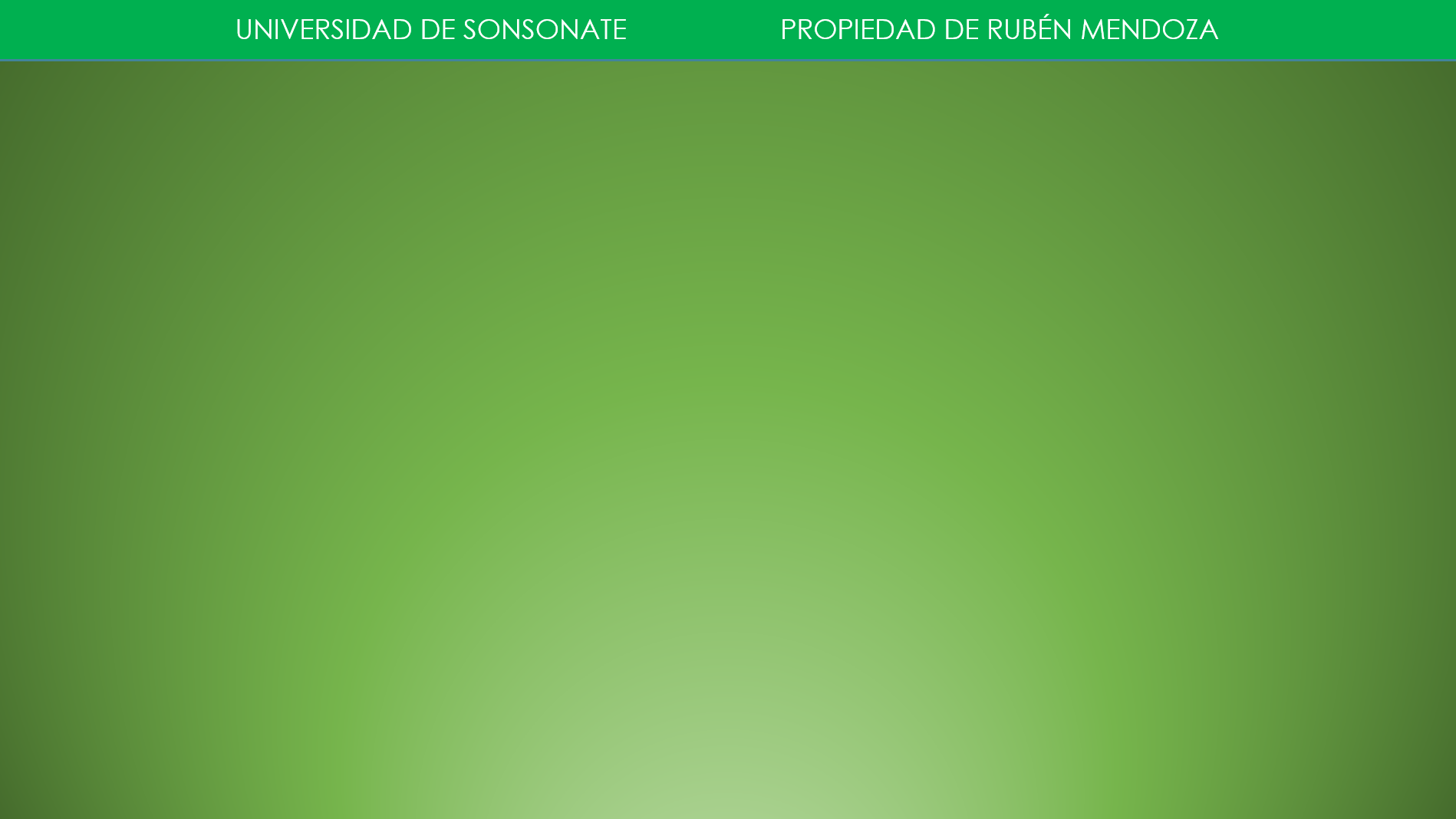 Donde F y S son las magnitudes de los vectores de fuerza y desplazamiento; y  es el ángulo entre esos dos vectores.
Nota: Eso indica que el trabajo es una cantidad escalar; no es un vector y por lo tanto solo tiene magnitud; carece de dirección y sentido.
Unidades de Trabajo
Sistema Internacional: Newton*metro=Joule
Sistema C.G.S.: Dina*cm
Sistema Inglés: libra*pie=pie-lb